Random Graph Connectivity Detection Algorithms &Power-law Random Graph Generation
EE327 Final Representation
Qianyang Peng
F1303025 5130309751
Introduction
What I have done this semester?
Random graphs
A random graph is obtained by starting with a set of n isolated vertices and adding successive edges between them at random.
Our
Concern!
Connectivity between two nodes
Result of such problem have been given in some special cases
What if the graph is both arbitrary in augment and structure?
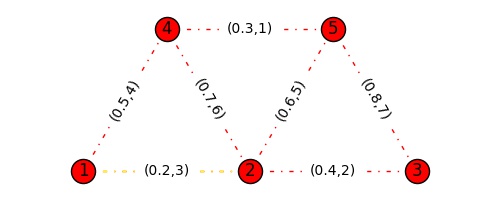 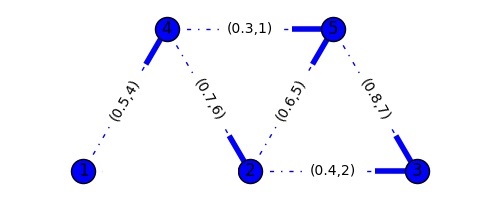 An NP algorithm to calculate the optimal solution
Optimal solution: The detecting strategy that has the minimum expected total cost.
Consider this problem recursively:
Let C be the minimum expected total cost.
If the two nodes in the graph has been sure to be connected or unconnected, then C = 0.






Otherwise, C can be calculated by this transformation equation:
Not the total cost of any one specific test strategy!
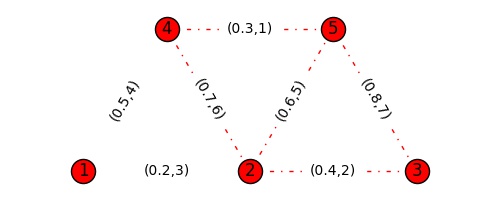 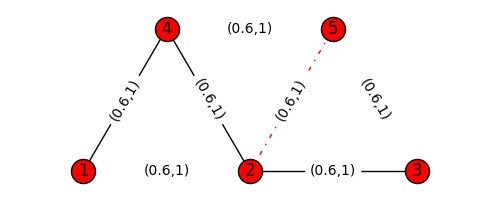 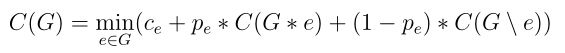 An NP algorithm to calculate the optimal solution
Apparently this is having a NP complexity. However:
This is the benchmark algorithm to test other approximated algorithms and helps to testify their approximate ratio.
This is the most intuitive algorithm and gives people direct understanding to this problem.
Recursion:
 Much lesser code complexity!
 Lots of repeated calculation! Can be solved by hashing graphs into a dictionary.
 Cuts can be judged in a graph where every undetected edge considered exist. Paths can be judged in a graph where every undetected edge nothingness.
 Can be applied to both directed and undirected graph.
solution
Recursion
DP
The approximation algorithm
The NP algorithm is beautiful, much like the Hanoi recursive algorithm. But it is too time consuming and actually  need to look into almost every state of the random graph.
The approximation algorithm
Luckily we have had a better algorithm. My implementation is based on a feasible approximation algorithm by another group member Fu Xinzhe.
The approximation algorithm
There are some difficulties in this problem that I managed to solve:
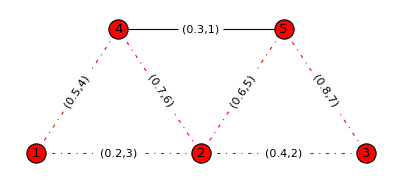 npath(1,3)=7
ncut(1,3)=4
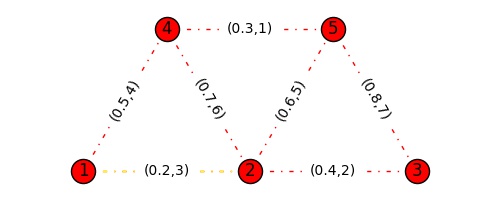 npath(1,3)=7
ncut(1,3)=6
The approximation algorithm
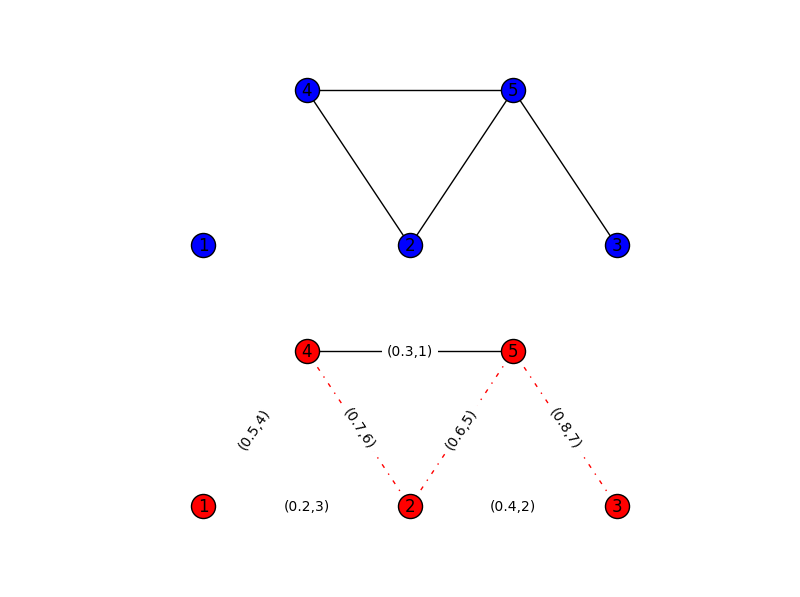 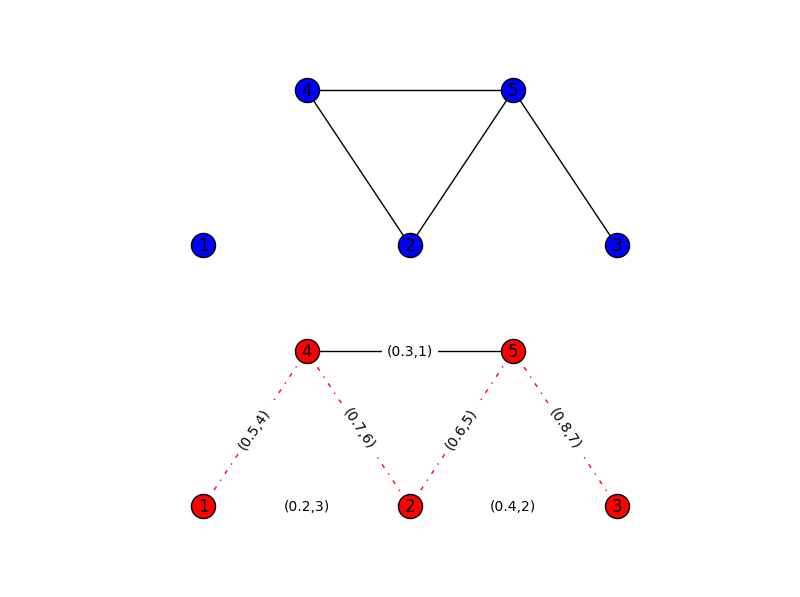 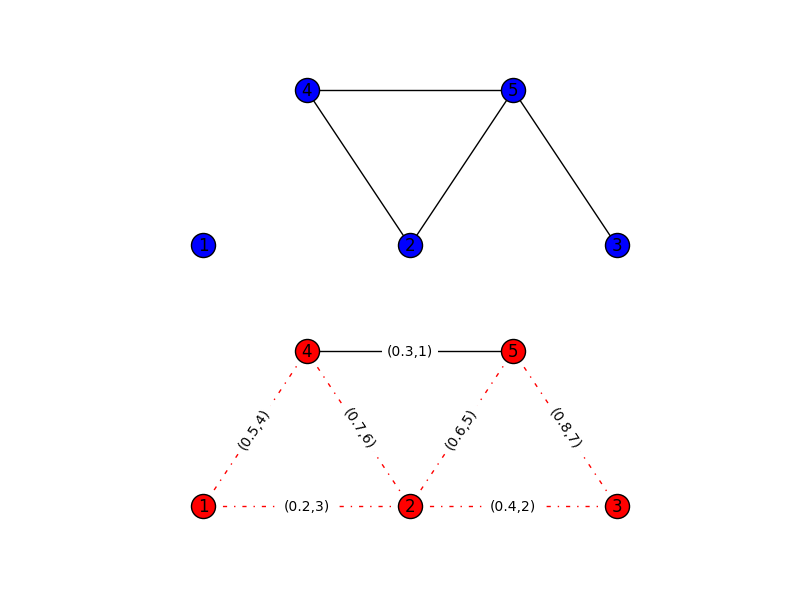 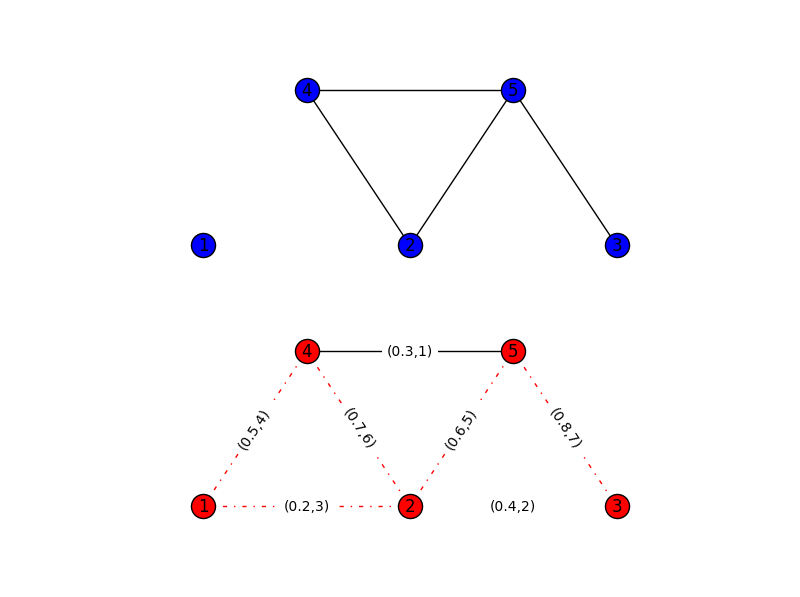 RESULT:
NOT CONNECTED
A cut!
On the generation of a power-law random graph
It is still just a rough idea of mine to find an good algorithm to draw a power-law random graph, and the current algorithms on this problem are either not intuitive or lack randomness. I tried some of my ideas and have had a O(|E|) complexity on generating a graph. 
	However, it doesn’t fit so well in high degree area. Also finding a neat and clean layout is not a easy work. (i.e. to find a neat and clean distribution of nodes to make it nice in visibility.)
Definitions
On the generation of a power-law random graph
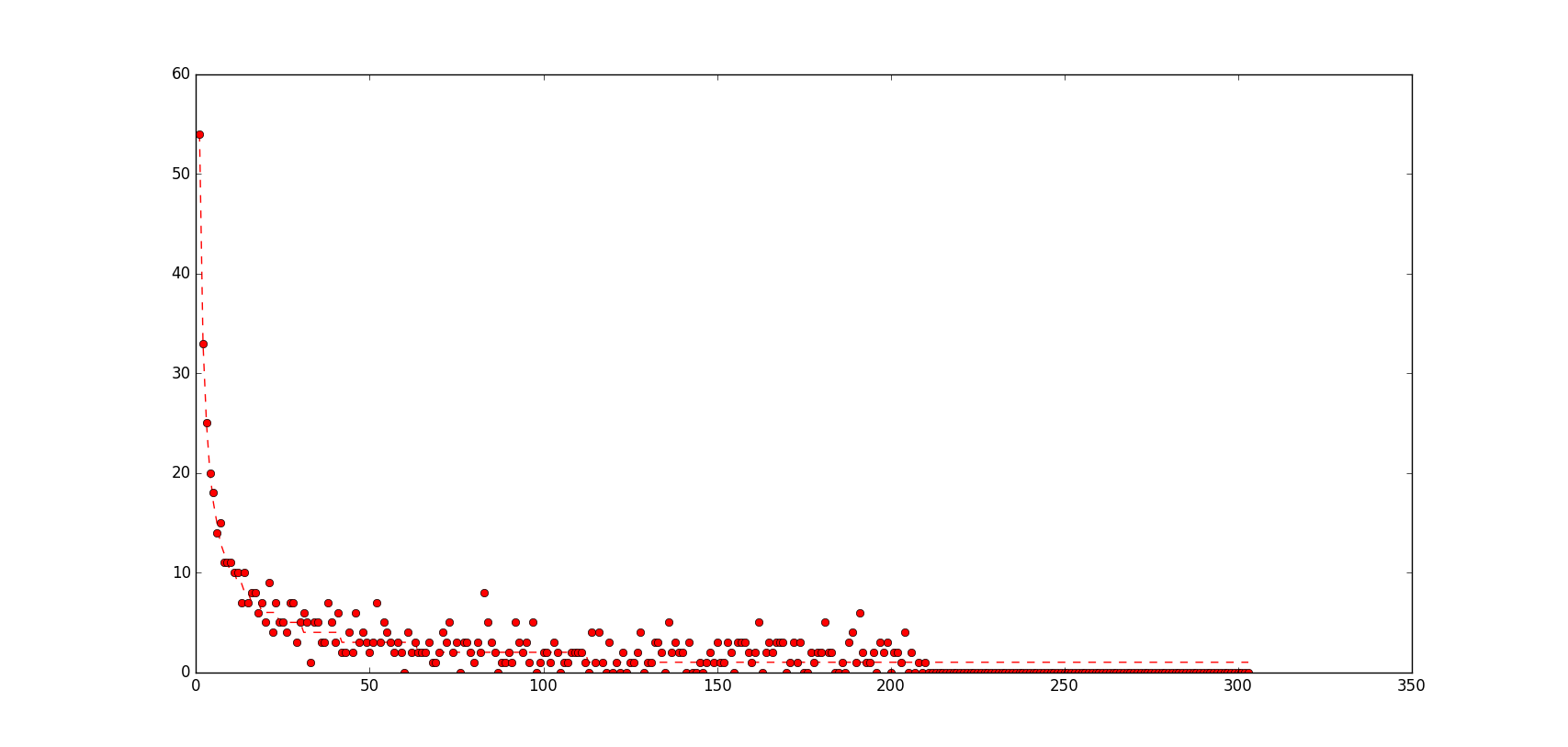 On the generation of a power-law random graph
Some interesting observations
Thank you!
Any question is welcomed!